PHẦN THƯỞNG CỦA BẠN LÀ MỘT MÓN QUÀ
PHẦN THƯỞNG CỦA BẠN LÀ 2 TRÀNG PHÁO TAY
CÂU 1
CÂU 2
CÂU 3
CÂU 4
PHẦN THƯỞNG CỦA BẠN LÀ MỘT MÓN QUÀ
PHẦN THƯỞNG CỦA BẠN LÀ 1 TRÀNG PHÁO TAY
Khu vực chính của bàn phím máy tính gồm mấy hàng phím?
C. 5
B. 4
A. 3
Hai phím có gai là?
C. L, K
A. F, S
B. F, J
Phím A thuộc hàng phím nào?
A. Hàng phím cơ sở
B. Hàng phím trên
C. Hàng phím dưới
Phím Q thuộc hàng phím nào?
A. Hàng phím cơ sở
B. Hàng phím trên
C. Hàng phím dưới
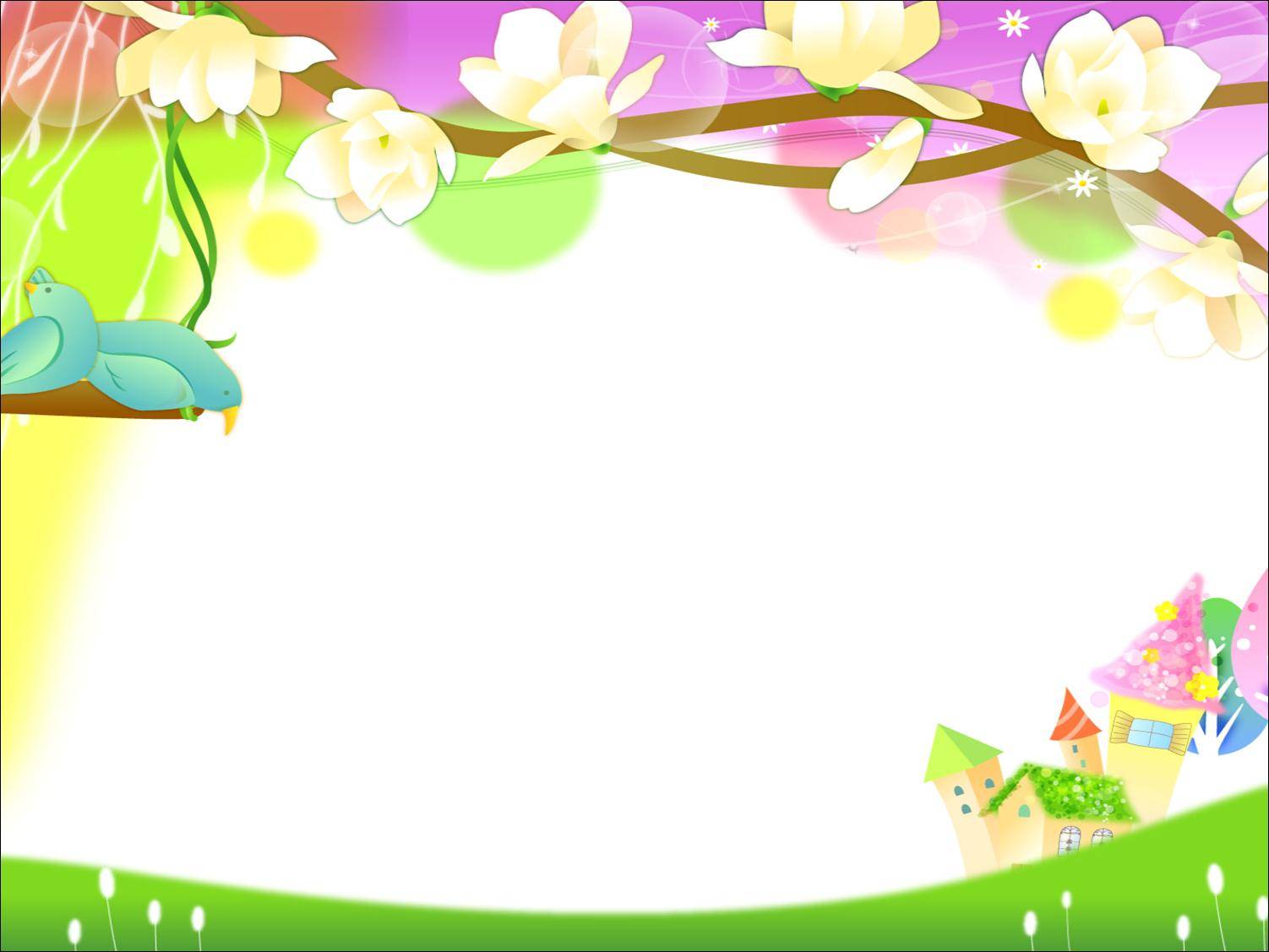 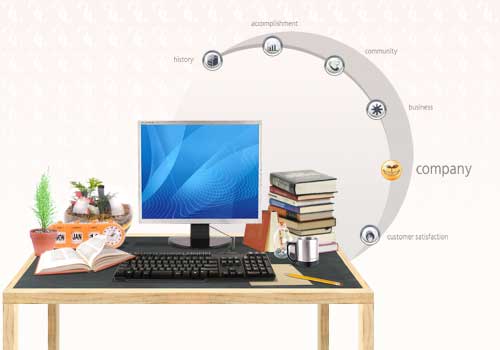 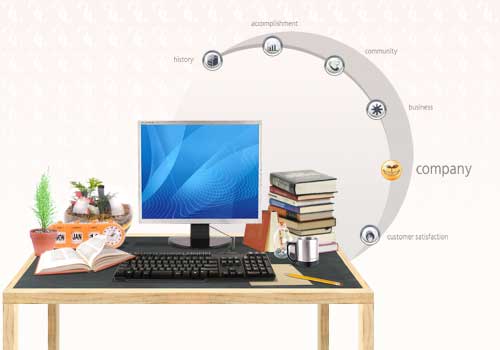 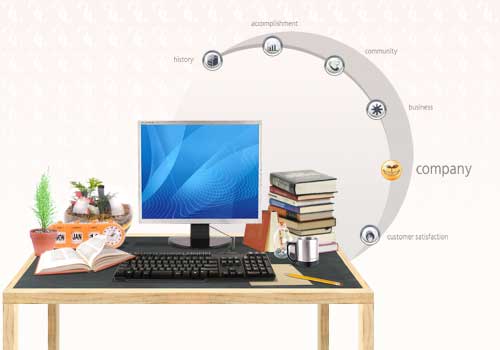 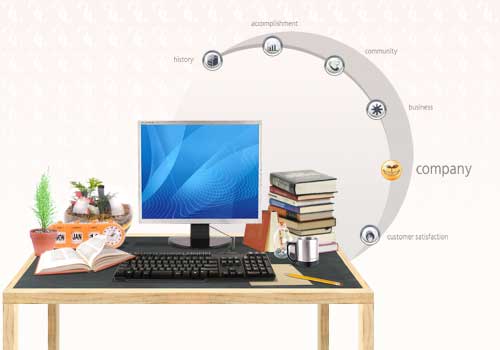 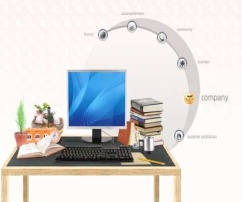 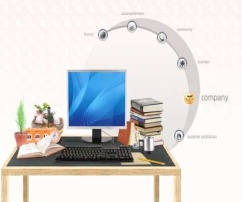 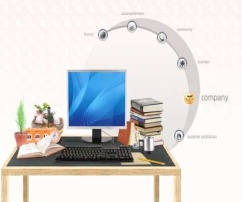 BÀI 5
TẬP GÕ BÀN PHÍM
Bài 5: Tập gõ bàn phím
1. Cách gõ bàn phím bằng 10 ngón tay
a) Em hãy nhắc lại cách đặt tay lên bàn phím?
1. Cách gõ bàn phím bằng 10 ngón tay
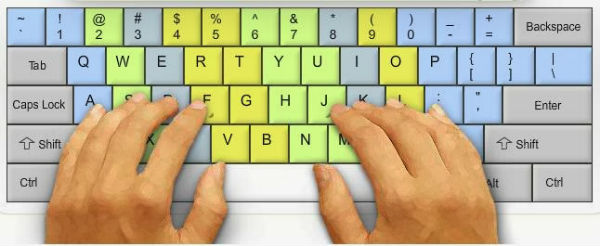 Hai bàn tay đặt nhẹ lên bàn phím;
 Hai ngón trỏ đặt lên hai phím có gai F và J;
 Hai ngón cái đặt lên phím cách;
 Các ngón còn lại đặt lên các phím còn lại trên hàng phím cơ sở;
b) Đọc thông tin trong hình. Điền các chữ còn thiếu vào bảng dưới đây:
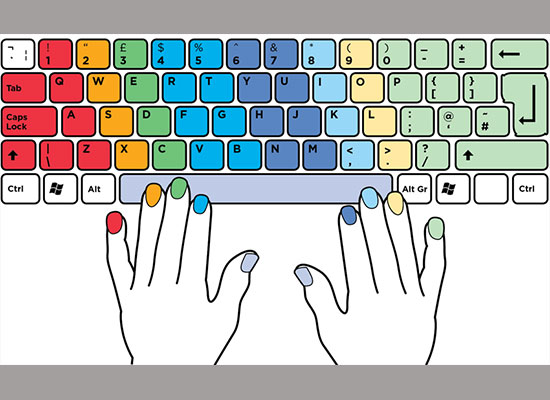 Út
Út
Út
9,O, L, >
Áp út
Trỏ
3, E, D, C
4, 5, R, T, F, G, V, B
Giữa
Trỏ
Cái
Thứ sáu ngày 28 tháng 9 năm 2018
Tin học
Bài 5: Tập gõ bàn phím
1. Cách gõ bàn phím bằng 10 ngón tay
c) Thảo luận nhóm đôi. Đọc tên phím, yêu cầu bạn gõ phím đó. Nhận xét bạn đã gõ đúng cách gõ bằng 10 ngón tay chưa?
Thứ sáu ngày 28 tháng 9 năm 2018
Tin học
Bài 5: Tập gõ bàn phím
2. Tập gõ bàn phím bằng 10 ngón tay với phần mềm Kiran’s Typing Tutor
Khởi động chương trình bằng cách nháy đúp chuột lên biểu tượng
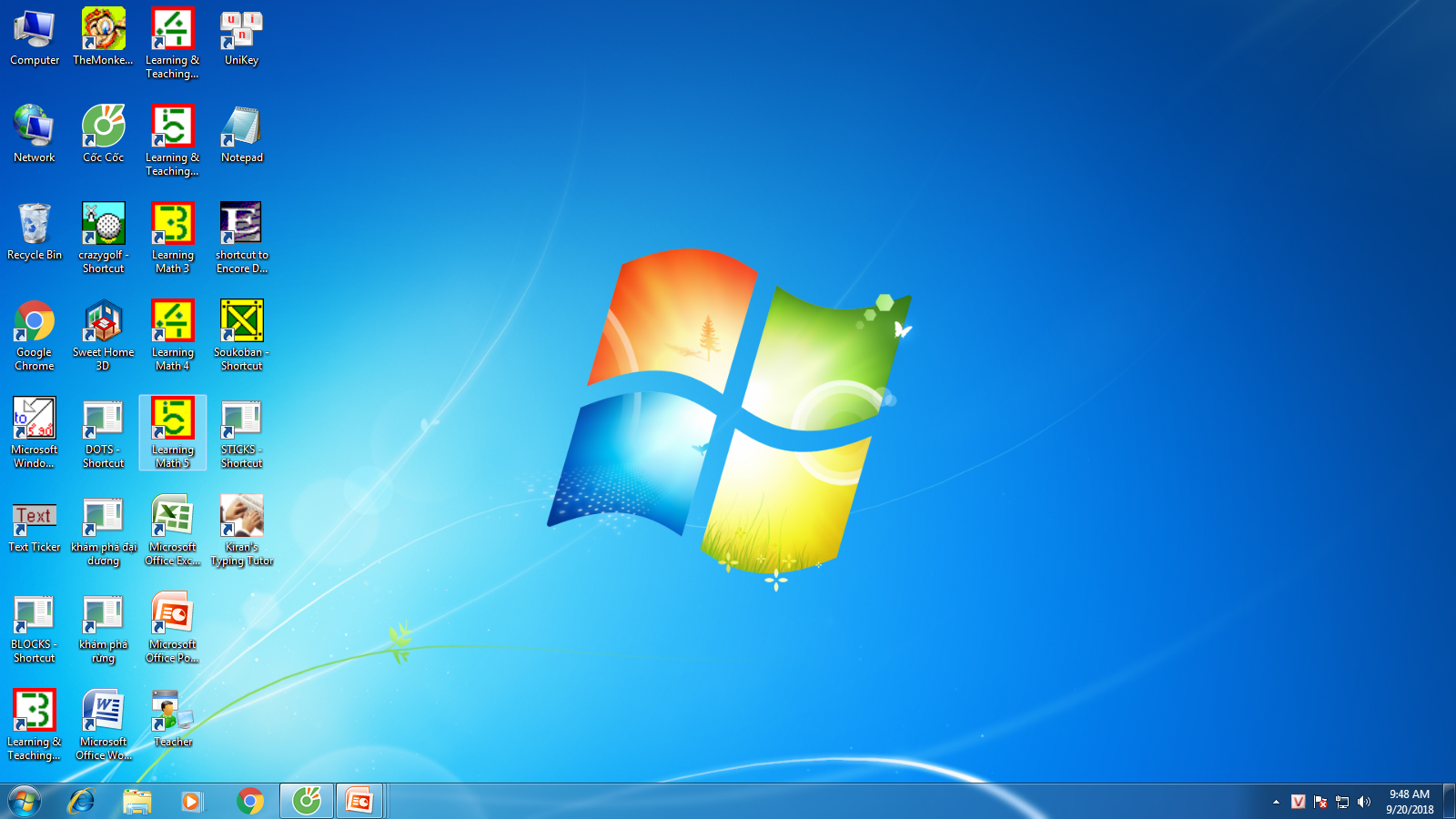 2. Tập gõ bàn phím bằng 10 ngón tay với phần mềm Kiran’s Typing Tutor.
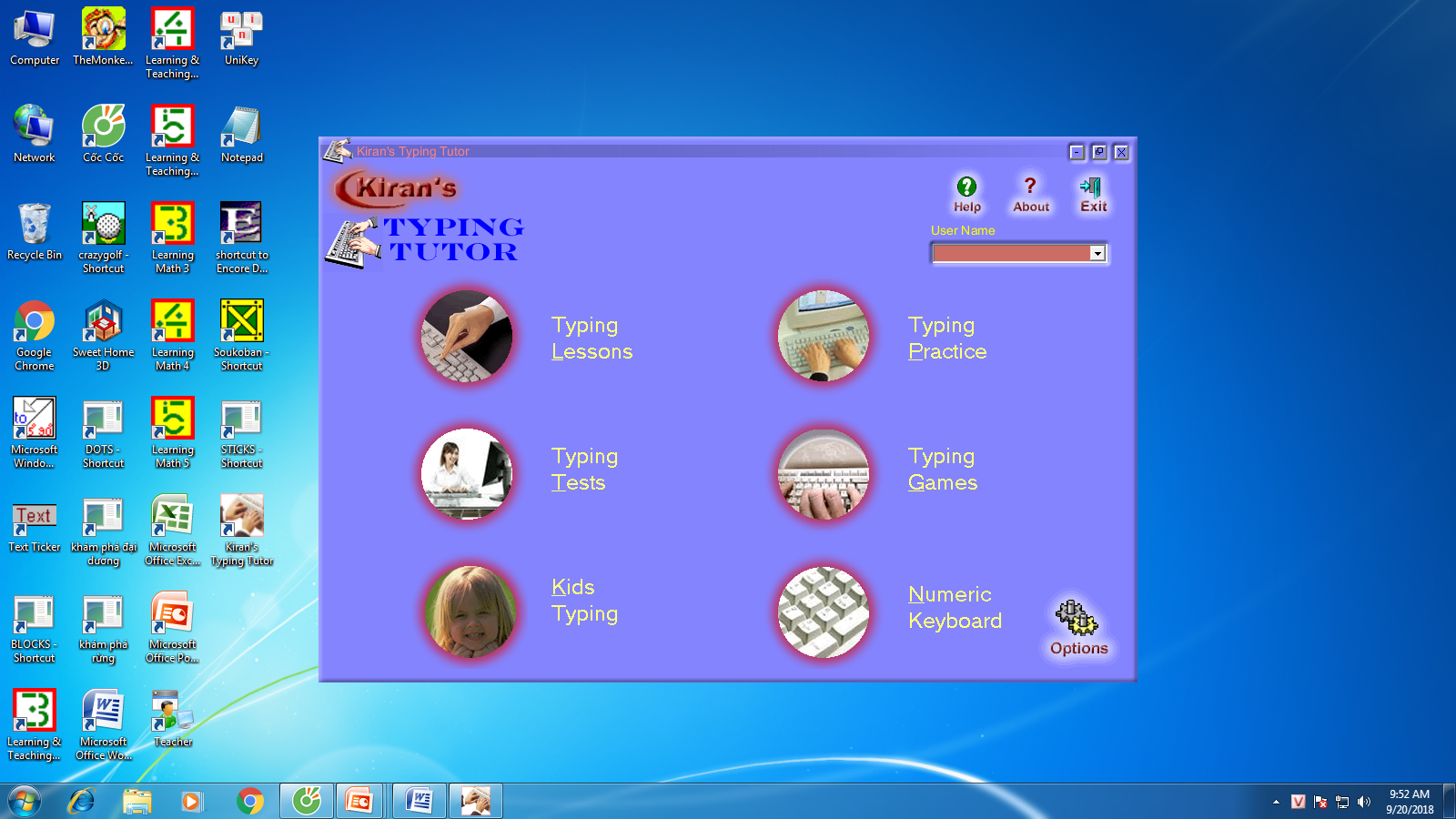 Nhập tên
Bắt đầu luyện tập gõ bàn phím
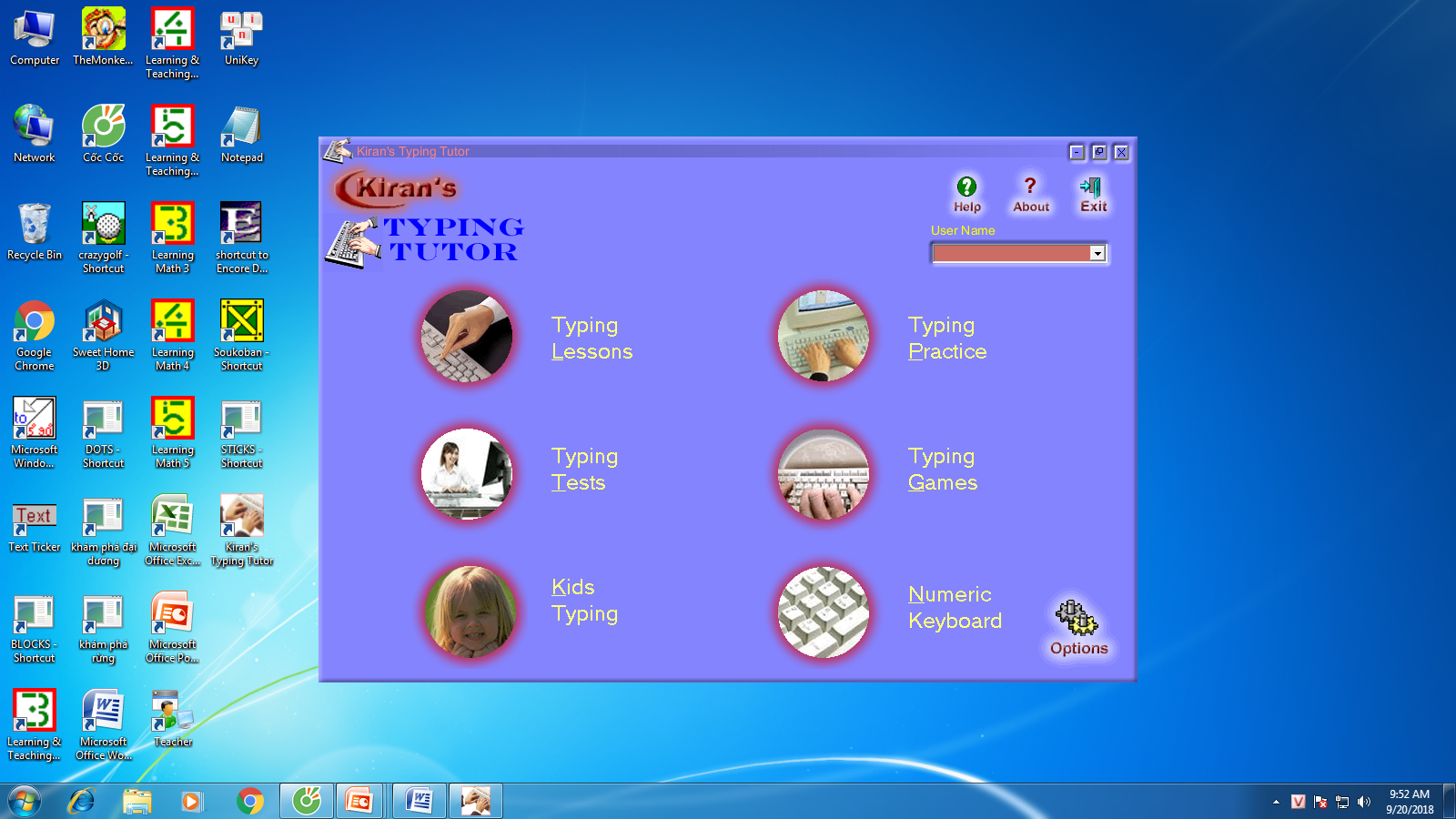 Nháy chuột vào biểu tượng Typing Practice để chuyển sang cửa sổ luyện tập
Bắt đầu luyện tập gõ bàn phím
Chọn 1 trong các hàng phím từ danh sách để rèn luyện.
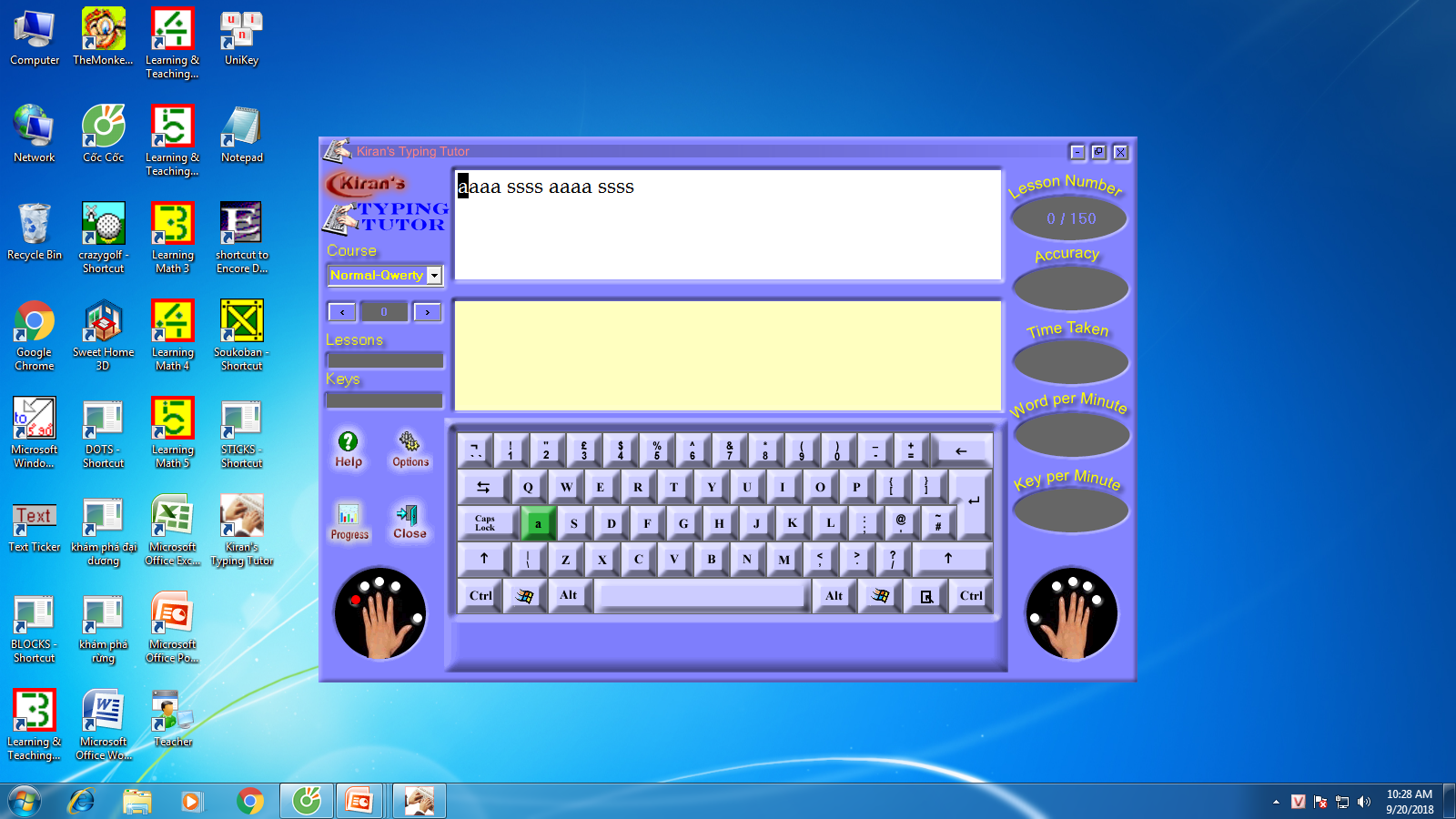 Gõ bằng 10 ngón theo đúng kí tự hiện ra trong ô màu trắng
Bắt đầu luyện tập gõ bàn phím
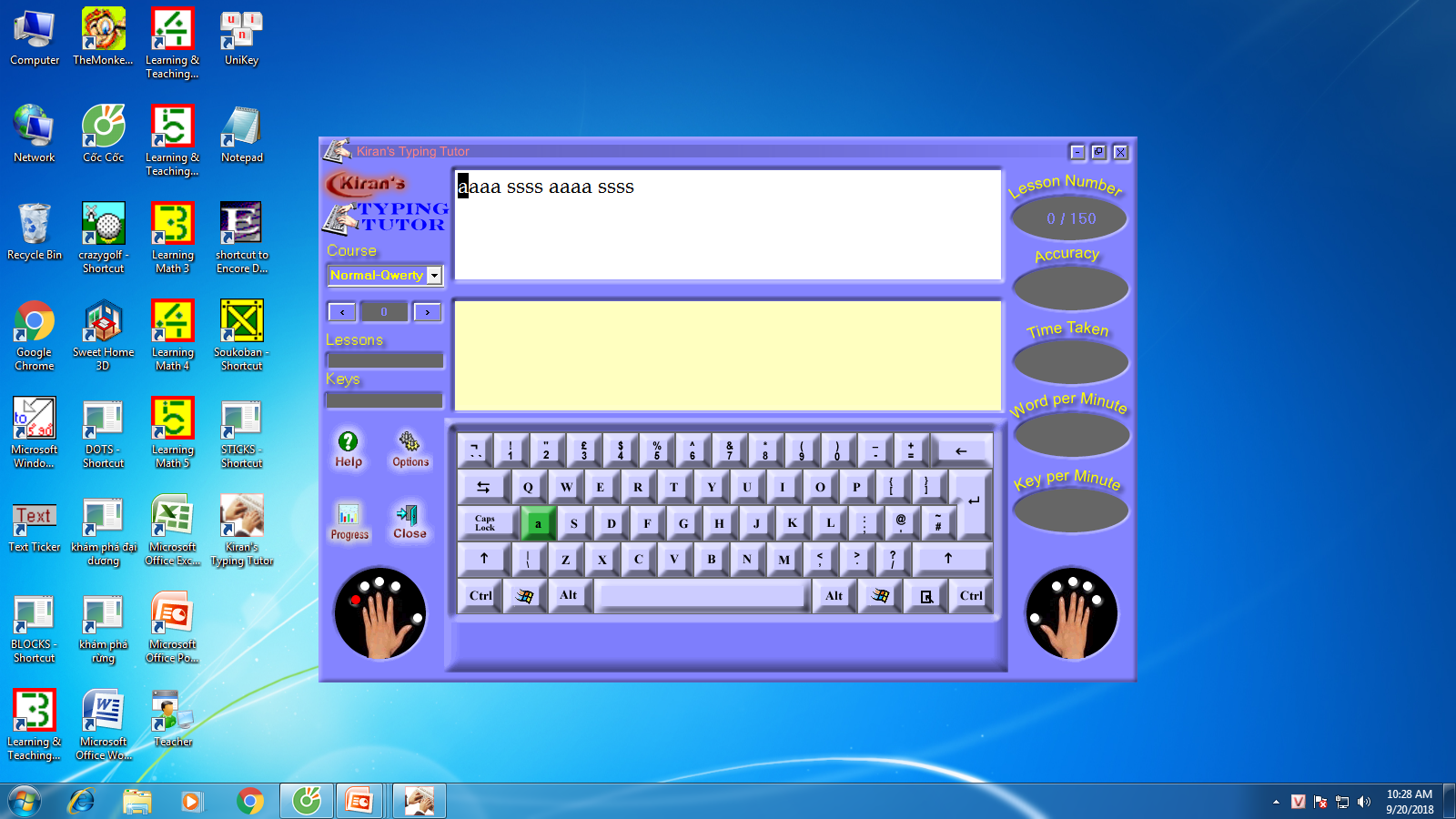 Tên bài luyện tập
Độ chính xác khi gõ
Vị trí các ngón tay trên bàn phím
Bài 5: Tập gõ bàn phím
GHI NHỚ:
- Luôn gõ bàn phím bằng 10 ngón tay.
- Gõ bàn phím bằng 10 ngón tay giúp em gõ nhanh và chính xác hơn.